Authorized Access Points
Or, How I learned to stop worrying and love RDA
1
[Speaker Notes: Intro.]
Learning Objectives For the 1st Segment
•Increased familiarity with the philosophical ins and outs of authorities and AAPs (Authorized Access Points; formerly known as “headings”) in RDA 
•Have a general idea of how RDA authorities are different (and the same!) from authorities under AACR2
•Have general understanding of how to use authorities
•How to formulate AAPs in the absence of an authority
•Where to find out more when you need it
2
[Speaker Notes: The first segment aims to increase familiarity with the philosophical ground work of authorities and AAP’s, learn the differences between authorities under AACR2 and the new regime, on-the-fly AAP formulation,  and which resources are available when one has questions.]
Terminological prolog
AACR2 : Heading
    RDA : Authorized Access Point = AAP 
When I say “record,” I mean “authority record.”  When I mean “bibliographical record,” I will say as much. If I slip (and I may), ask.
PFC: Person, Family, or Corporate Body
3
FRAD
Functional
			Requirements for 
			Authority 
			Data
Extension  to FRBR delineating what authorities do
4
[Speaker Notes: This is the acronym, and what is represents.  What it actually means comes next.]
Those principles?
1. Find
2. Identify
3. Clarify/Justify
4. Contextualize
5
[Speaker Notes: This is the plotline behind authorities, stated in clear bullet points. The next slide gives a coherent English summation.]
What it means
The meaning is simple:  authority records function pretty much as they did under AACR2.  Under RDA however, the principles of identification and contextualization have a much more prominent place and authorities have been expanded to accommodate this re-emphasis.
6
[Speaker Notes: A summation.  In the next few slides we’ll be looking at the points of divergence and contact between AAVR2 and RDA.]
And that leads to …
7
[Speaker Notes: And that leads to …]
RDA vs. AACR2
8
[Speaker Notes: Oh no! It’s Mecha-Godzilla!  And he’s up to no good!]
Meet Fekete István
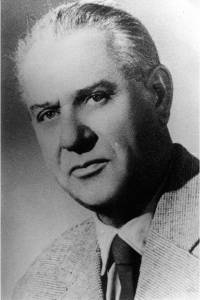 Fekete István, 1900-1970, was a celebrated Hungarian author in the mid-20th century who wrote novels for young people and animal stories. We’ll be looking at his authority record on and off for the next few slides
9
An Example of an authority record
10
The things that are the same
•Authorities still do what they have always done, and all of the old fields are still pretty much the same.
•Authorities are still used in the bib records in pretty much the same way
•OCLC still allows for controlling authorities and bibs
11
[Speaker Notes: The good news is that so much of what we did with authorities in the past is still alive and well in RDA.]
The things that are different
•There are a host of new MARC fields in authority records
•An expanded role and list of distinguishing terms and conventional collective titles for works/expressions/uniform titles
•Changes to fixed fields and 040
•Dates and 046
•Family records
•An increased number of Works/Expressions authorities
12
[Speaker Notes: The not-so bad news is that there a few things that are new. In the vein of adding more re. find, identification, clarify, and contextualization, all of our new fields do these things.  A blow by blow account is on the following slides.]
New MARC fields
• For all authorities
046 dates
370 associated place
372 field of activity
373 associated group
377 language
•  Personal names only
374 occupation
375 gender
378 fuller form of name
• Personal names and Corporate bodies 
-     368 other attributes of person or            	corporate body

• Family names only
376 family information
• Works, expressions only
-    336 content
-    380 form of work
-    381 other characteristics
•Music only
382 medium of performance
383 numeric designation
384 key
13
[Speaker Notes: Handout! These are the new fields.  Find, identify, clarify, and contextualize.  That’s what these do, but they will look weird when one encounters them for the first time.]
When in doubt
MARC field help in OCLC will answer most of your questions.  

		DEMO GOES HERE
14
[Speaker Notes: MARC field help, folks.  It’s worthwhile and will at least give a ball park estimation of how the field in question is being used it won’t be able to answer all of your questions.]
Distinguishing terms and collective titles
• Personal names: 
	- Professions may now be used to break 	  conflicts
	- RDA 9.6.1.9: “other designations”= anything, but only when other categories aren’t available
• Works, expressions, Uniform titles:
	- there are no restrictions on which terms 	  to use
• Conventional collective titles
	- $t Selections has been eliminated
15
[Speaker Notes: The role of distinguishing terms has increased.  For personal names, professions can be used to break conflicts when no other distinguishing data are present.  For Uniform titles/Works/Expressions, all of the loose prescriptions of AACR2 are gone, esp. the use of $f date.  For conventional collective titles, the greatest change has been the elimination of $t Selections, though $k Selections is still with us.]
Fixed fields and 040
The principal mark of distinction between an RDA authority and an AACR2 authority are the designations in the fixed fields and the 040
AACR2 008/10 “Rules”: C
RDA 008/10 “Rules”: Z
AACR2 040: CU $b eng $c CU
RDA 040: CU $b eng $e rda $c CU
16
[Speaker Notes: This is the way to discern between RDA and AACR2 records.]
Example: RDA Rules and 040
17
046 and dates
Dates have become more important and more applicable under RDA.  A new MARC field, 046, is used for recording the dates, even if they are not used in the AAP.
18
[Speaker Notes: The 046 is a convenient, machine-friendly way of recording dates, to include birth, death, dates of activity, and the founding and closing dates for corporate entities.  MARC field help will be able to answer many questions that arise. If dates are not present when the record is created but later become know, they may justified and added to the 046 without triggering a change to the 1xx or 4xx.  This is to say that you will see records that lack dates in the 1xx and 4xx fields, but have a full-on 046 present.]
Example: RDA 046
19
Date notation in the AAP
The notation for recording dates in the AAP has also changed, notably:
•no more b. [date] or d. [date]. Instead “[date]-” to indicate only a known birth date or “–[date]” to indicate a known date of death only
• all abbreviations have been replaced with full words, e.g., “c.” for “circa” has been replaced with “approximately.”
20
[Speaker Notes: The abbreviations are gone.  They’ve been replaced by either full terms or by hyphens.  The hardest one to get used to is the death date only AAPs, which feature a date preceded by a hyphen.  Recall that these dates had been previously described with a date preceded by a “d.”]
Authorities for Families
Records for families have in the past been used exclusively as subject headings.  Under RDA however families now may be considered creators or subjects, but with discrete records.
21
[Speaker Notes: The good news about families creator authority records is that they are uncommon unless you’re cataloging archival collections.  If however you need to use a family creator record, the following tips should help.]
Creators or subjects?
Unlike personal names, authorities for families as creators require discrete records from authorities covering the same family as a subject.
22
[Speaker Notes: The basic truth.]
Families as subjects
The tell-tale markers
008/14 “Name use”: b (“heading not appropriate for main or added entry”)
008/15 “Subj. use”: a, meaning it is appropriate for subject use.
The word “family” will be appended directly to the AAP and Variant Access Points (VAPs)
      e.g. Williams family
4)  Is used to refer to all branches
23
[Speaker Notes: While the structure is a clue, the fixed fields will set you on the right course.]
Families as creators
The tell-tale markers
008/14 “Name use”: a (“heading appropriate for main or added entry”)
008/15 “Subj. use”: b, meaning it inappropriate for subject use
The word “family” or a related descriptive term will be appended parenthetically to the AAP and Variant Access Points (VAPs)
4) Refers to a specific branch
24
[Speaker Notes: The obverse of the preceding.]
Families as creators
Creator authorities for Families have a specific structure where certain terms and facts have to present in a specific order if known
The name of the family
The type of family (family, clan, royal house, or dynasty)
Dates if known
Place if known
25
[Speaker Notes: Key points]
Examples of AAPs & subject headings
1003# Aiken family [subject]
1003# Aiken (Family : ǂd 1854-1981 : ǂc Conn.)[creator]             

1003# Asher family [subject]
1003# Asher (Family : ǂc Worcester, Mass.) [creator]

1003# Blomstrand family [subject]
1003# Blomstrand (Family: ǂc Sweden) [creator]

And just so you can see the types in action ….
1003# Chichibu no Miya (Royal house) [creator]
1003# Romanov (Dynasty : ǂd 1613-1917) [creator]
26
[Speaker Notes: Here are some examples taken from the AF.  In the first three paired examples, the 1st entry is the heading from the subject authority record followed by the word subject in square brackets.  This subject heading maybe used for any branch of the Aiken family.  Note that the word family is directly appended to the family name.  The 2nd is from the creator authority.  This AAP may only be used for this specific branch.  Note that the type of family, dates [if known], and place if known] are added after the family name in parentheses. The final two examples are included to display uses of other family types in AAPs for creators.]
Inquiring minds want to know
The term “clan” is undefined in the instructions, thus I give you the first definition from entry for “clan” in the on-line OED

1. A number of persons claiming descent from a common ancestor, and associated together; a tribe.
27
Exam #1
The first of two over the course of the day.
Please follow the directions beneath each record.
28
The answers
29
But wait! There’s more!
A bit later in this presentation we’ll discuss the ins and outs of creator authorities for families.  Be patient, it will come.
30
More! More! More! Works/Expressions authorities
A tidal wave of authorities representing works/expressions is upon us.  RDA’s philosophical reconfiguration of bibliographical description necessitates more control points within bib records, which in turn generates a need for authority control (in an ideal world, anyhow)
31
[Speaker Notes: We’ll be taking a closer look at works/ expressions later.  I’ll show examples then and in some of our exercises]
On-going changesRDA instructions and the various policy statements are constantly evolving.
32
[Speaker Notes: Indeed they are.]
RDA-ization
Programmatically updating AACR2 records to RDA
3 phases, we’re in the third
Previous 2 were done mechanically, the 3rd as encountered by catalogers
Some records only had 667’s inserted to reflect that they would have to be done by hand.
33
[Speaker Notes: Updating demands—we need to discuss; also include something about 677]
667s related to updating AACR2 authorities
THIS 1XX FIELD CANNOT BE USED UNDER RDA UNTIL THIS RECORD HAS BEEN REVIEWED AND/OR UPDATED– This one is important and we will see it again.
Machine-derived non-Latin script reference project.
And so on.
34
Hybrids
Hybrids are records in which the AAP is composed of two distinct portions in which the first portion is controlled by an AACR2 record, but the dual form is RDA.
e.g., University of Colorado, Boulder. ǂb University Libraries
Hybrids are permitted for the time being, though their future seems uncertain.  Expect policy changes.
35
[Speaker Notes: -- jurisdictions]
Meet the NACO Liaison
He can answer your questions





















rtalbott@library.berkeley.edu
36
Using Authorities
Or, The wonders of being blue
37
The authorities dance for catalogers
38
Copy Cataloging
Oh frabjous day! Take what you see!
… Unless there’s an obvious problem (clearly not the right person, etc.).  Follow the steps under “Original cat” (we’ll get there in a couple of minutes).
Always remember that in a bind, you may consult the NACO liaison
DON’T PANIC
39
Deriving and upgrading bibs
Verify AAPs by trying to control them in OCLC
Here’s method I use, but there others
• Move cursor to field to be controlled
• Right click and select from menu and select “Control Single Heading”
• From the “Control headings” dialog box, select the correct heading
• The bib record reappears, and the field turns blue
40
[Speaker Notes: Shift f11?]
It’s turning blue!
There’s an authority record there!
Verify that the authority you’ve just linked to is reasonably correct
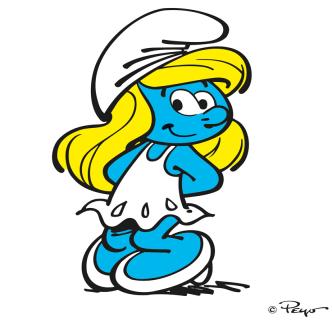 41
Reasonably verifying
Look at any biographical description on the piece
Compare with data in authority, esp. 670’s
Authors tend to mine specific veins of knowledge.  In the absence of solid biographical confirmation, look at the kinds of books the person writes 
Undifferentiated records may be okay. Check with the NACO liaison before using
42
Undifferentiated authority
Undifferentiated authorities are a special class of authorities that track names for seemingly separate people who, because of lack of resources cannot be distinguished
Distinguishable by the 670 structure:
	670## [Author of XYZ]
	670## XYZ, 2012: $b t.p. (Jim Smith)
43
An example of an undifferentiated authority
44
It’s not turning blue?OrThe authority you just linked to is obviously not the one you want?
Don’t panic. We’ll check the authority file, which we’ll get to in a couple of minutes.
45
Original Cat
The authority file must be checked on OCLC
The authority file must be checked on OCLC
The authority file must be checked on OCLC
The authority file must be checked on OCLC
The authority file must be checked on OCLC
The authority file must be checked on OCLC
The authority file must be checked on OCLC
The authority file must be checked on OCLC
46
How to check OCLC authorities
There are couple of ways
Browsing: Click on “Authorities” from toolbar then click on “Browse LC names and subjects”.  This will meet 90% of your needs
Search: Shift + F2 is one way. Good for dealing with complex lists (e.g. jurisdictions, corporate departments, etc.)
Be sure to use the right index: if you’re looking for a personal, search the “Personal names” index.
47
You’ve found the right record
You searched the authority file, located a likely record, took a look at it and have decided that in fact it reasonably represents what you’re looking for and it’s RDA
Use it and be done
Remember undifferentiated records?  One may be okay, but you might consider checking with the NACO liaison before you use it.
48
You’ve found the right record but it’s AACR2
• RDA or AACR2 without is okay to use
• But if it’s got a 667 “THIS 1XX FIELD CANNOT BE USED UNDER RDA UNTIL THIS RECORD HAS BEEN REVIEWED AND/OR UPDATED” …
This 667 indicates the AACR2 record is …
non-RDA compatible
49
It’s quite the pickle
… but we have 2 possible answers
Per our local policy, we may use AACR2 authorities in an RDA bib record if we code the bib as Elvl: K.  This will solve most of your problems
Have the NACO liaison upgrade the record
50
You looked in the AF and found nothing
We have two options when a reasonably appropriate authority can’t be found in the AF
Have the NACO liaison create an authority
Or 
2) Float an AAP
Option 1 has a lot of utility, but it’s not appropriate to every situation.  When in doubt, ask.
51
Having a heading created
You checked the Authority files, right?

If nothing is found in Authority File, contact the NACO liaison to get the ball rolling.  



The NACO liaison or a related trades-person will need to see the piece where the name is taken from, so keep it nearby.
52
Floating an AAP
You checked the authority file, right?
If nothing is found in the Authority File, it is permissible to float an AAP. 
By “float,” we mean to anticipate what the AAP would like if the correct authority  existed (but doesn’t) and to use the same.
53
How to float an AAP
The key to floating an AAP is anticipating what the AAP would be if there were an authority.
There 4 number of types of headings commonly encountered, each with their own nuances
Personal names
Corporate bodies/Conferences
Works/Expressions/Uniform titles
Families
54
Something to keep in mind
• 90% of cases people will encounter, only names will be involved—no dates, no professions, etc. 
• The particulars are a little different, but this is the same thing we have always done in some cases.

DON’T PANIC
55
Something else to keep in mind
Finding the right authority can be confusing, but fear not, the NACO liaison is here to help
56
Floating personal names
You’ve checked OCLC’s Authority File, right?
•Follow the instructions in RDA 9.19 for selecting the preferred form of the name.
•If dates are present on the piece, include them.
•If there is still a conflict with another name in the AF, use an accurate, properly coded distinguishing term, e.g., $c (Plumber). Types of distinguishing terms may be found in 9.19.1.
57
Floating corporate names
You’ve checked OCLC’s Authority File, right?
• Follow the instructions in RDA 11.13 for selecting the preferred form of the name.
•RDA 11.13.1.2-11.13.1.7 provides terms and elements that may be used to break conflicts
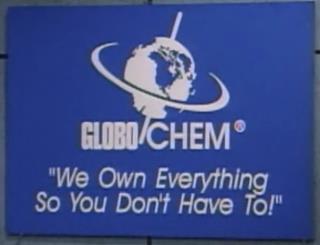 58
[Speaker Notes: Tool kit?]
Floating conferences
You’ve checked OCLC’s Authority File, right?
• The instructions for corporate bodies in RDA 11.13 also apply to conferences
• We still use parenthetical numbering, dates, and place when apparent 
• Generic conference authority vs. specific conference authority
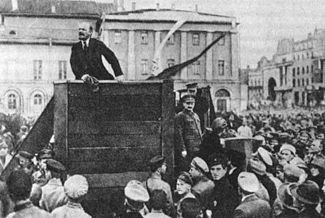 59
Floating works/expressions
You’ve checked OCLC’s Authority File, right?
•RDA 6.27-6.31, but mostly RDA 6.27 and 6.30
• Preferred form plus distinguishing term if required
60
[Speaker Notes: We need examples.  Explain that this is 240 or 130.]
WARNING! WARNING!
The hierarchies for sacred texts have changed
AACR2:  Bible.$pO.T.$pEzekiel 
RDA : Bible.$p Ezekiel
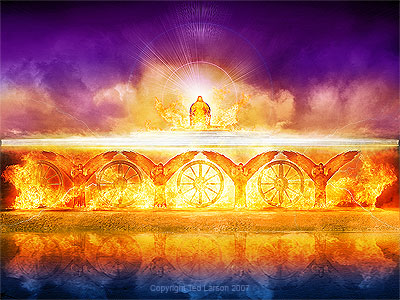 61
Floating families
You’ve checked OCLC’s Authority File, right?
• Family name or subject?: do not use the subject AAP for the creator AAP. It does not compute.
• Follow the established algorithm instead: either have an authority created, or float one.
•But Bob, how does one go about “floating” a family name? Can we really do this?
62
I’m glad you asked
And yes, you may.
• Following RDA 10.10, use the preferred form, which is the surname
• Mandatory: add the family type (RDA 10.3) and date(s) associated with the family in that order inside parentheses
•If required to distinguish: add a place name associated with the family and/or the name of a prominent member, also within the parentheses
63
[Speaker Notes: You can’t say that about Ram Dass!]
Don’t forget!
Both kinds of Family authorities are indexed under “Personal name” in OCLC
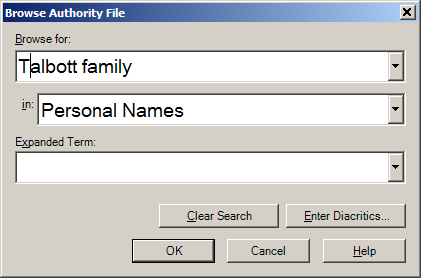 64
Break?
65
Learning Objectives For the 2nd Segment
• Be able to distinguish collaborative works from compilations
• Have a general understanding of the various types of collaborations, compilations and the respective consequences (and how these things dramatically tie in with Authorized Access Points) 
• Have an understanding of conventional collective titles as they exist within RDA
• And finally, be able to find the appropriate relator term in the RDA Toolkit and use it correctly
66
Collaborations vs. Compilations
• Collaborations: RDA 6.27.1.3
• Compilations: RDA 6.27.1.4



                    Compilation			          Collaboration
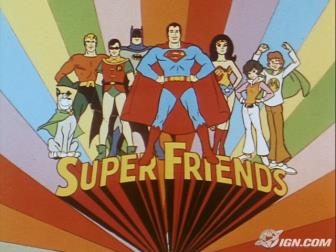 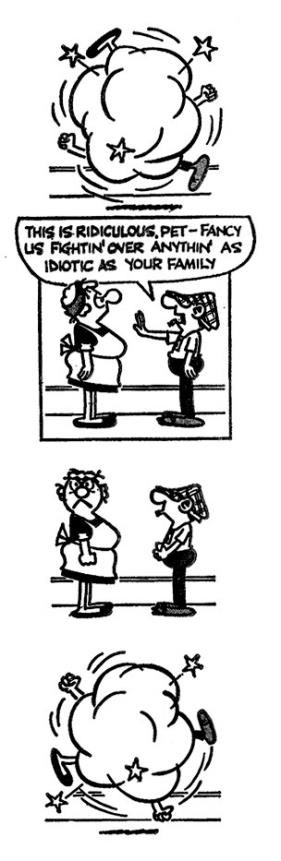 67
Is it a collaboration?
You have no idea who created what; single work two or more creators
You are in doubt
Creator is either the principal creator or the first mentioned creator
Remember: no more rule of 3!
68
The 2 kinds of collaborations
With principal responsibility
Without principal responsibility
69
Collaboration with principal responsibility: an actual title page
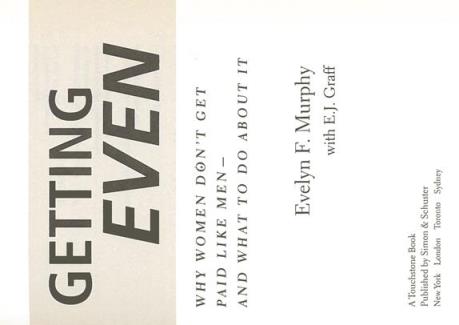 70
Collaboration with principal responsibility example
Under AACR2
1001# Murphy, Evelyn F.
24510 Getting even : $b why women don’t get paid like men– and what to do about it / $c Evelyn F. Murphy with E.J. Graff.
7001# Graff, E. J.
71
Collaboration with principal responsibility example
The RDA version
1001# Murphy, Evelyn F., $e author.
24510 Getting even : $b why women don’t get paid like men– and what to do about it / $c Evelyn F. Murphy with E.J. Graff.
7001# Graff, E. J., $e author.
Good news! It’s just like AACR2, except the 700 entries are optional.
72
Collaboration without principal responsibility: an actual title page
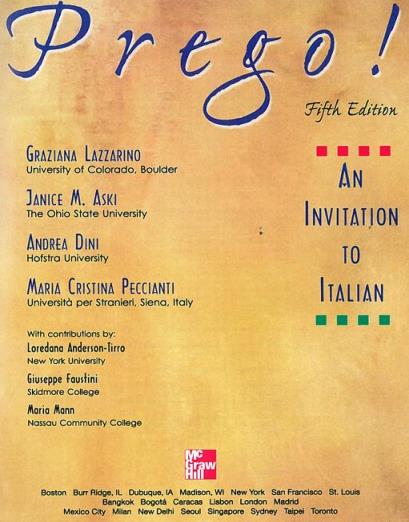 73
Collaboration without principal responsibility example pt. 1
Under AACR2

24500 Prego : $b an invitation to Italian / $c Graziana Lazzarino … [et al.].
7001# Lazzarino, Graziana.
74
Collaboration without principal responsibility example pt. 2
But under RDA the work looks like this:
1001# Lazzarino, Graziana, $e author.
24510 Prego : $b an invitation to Italian / $c Graziana Lazzarino, Janice M. Aski, Andrea Dini, Maria Cristina Peccianti.
7001# Aski, Janice M. , $e author. *
7001# Dini, Andrea , $e author.*
7001# Peccianti, Maria Cristina, $e author.*
*Nice, but not required.
75
Is it a compilation?
• an indication of who created what (any number of possible creators, from 1 to infinity)
• an indication from somewhere on the piece stating that it qualifies as a compilation, e.g. terminology, an indication on the chief source, table of contents, etc.
76
The 4 kinds of compilations
Multiple works with 1 creator
Multiple works, multiple creators, and a collective title proper (manifestation)
Multiple works, multiple creators sans collective title proper (manifestation)
Multiple expressions of the same work
77
Compilation: multiple works by one author
• Treat as compilation since there are no other creators
• Identified by Creator plus preferred title
• Preferred title for 1 creator, multiple works: RDA             6.2.2.10
	-Is it known by a Title?
		○Not usually, but exceptions like “Leaves 		 	of grass” exist.  When in doubt, check reference 		sources.
	- Almost all will have a conventional collective title
		○ More on this later
78
Compilation: 1 creator, multiple works example: an actual t.p.
79
Compilation: 1 creator, multiple works example: what it looks like in AACR2
1001# Dick, Philip K. 
24010 Short stories. 
24514 The collected stories of Philip K. Dick / $c introduction by Norman Spinrad.
5051# -- Volume two. We can remember it for you wholesale --
7001# Spinrad, Norman.
80
Compilation: 1 creator, multiple works example: what it looks like in RDA
1001# Dick, Philip K., $e author. 
24010 Short stories. 
24514 The collected stories of Philip K. Dick / $c introduction by Norman Spinrad.
5051# -- Volume two. We can remember it for you wholesale --
7001# Spinrad, Norman, $e writer of introduction.*
*Optional, but still nice.
81
Compilation: multiple works by multiple creators with a collective title proper (manifestation)
Remember, we know who has done what, so it’s a compilation
•  No principal creator (bet on an editor being present)
Preferred title
Title proper of the manifestation (common)
82
Compilation: multiple works by multiple creators with a collective title proper (manifestation) t.p.
83
Compilation: multiple works by multiple creators with a collective title proper (manifestation) AACR2 example
24504 The discerning reader : $b Christian perspectives on literature and theory / $c edited by David Barratt, Roger Pooley, Leland Ryken.
7001# Barratt, David.
7001# Pooley, Roger.
7001# Ryken, Leland.
84
Compilation: multiple works by multiple creators with a collective title proper (manifestation) RDA example
24504 The discerning reader : $b Christian perspectives on literature and theory / $c edited by David Barratt, Roger Pooley, Leland Ryken.
7001# Barratt, David, $e editor of compilation.
7001# Pooley, Roger , $e editor of compilation.*
7001# Ryken, Leland , $e editor of compilation.*

*Optional.
85
Compilation: multiple works by multiple creators without a collective title proper (manifestation)
There is no principal creator
For the preferred title, use the title proper (manifestation) of the first work and
Use an analytic AAP for the first or predominant work
Fair warning: this is very different from AACR2 and will break your brain if you’re not careful
86
Compilation: multiple works by multiple creators without a collective title proper (manifestation)
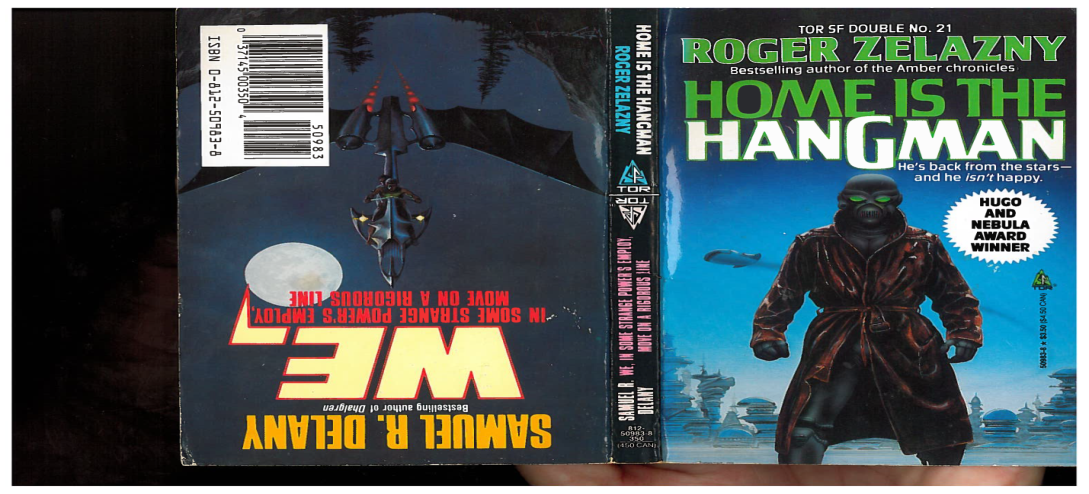 87
Compilation: multiple works by multiple creators without a collective title proper (manifestation) example 1
1st, the AACR2 version
1001# Zelazny, Roger.
24510 Home is the hangman/ $c Roger Zelazny.  We, in some strange power’s employ, move on a rigorous line / Samuel R. Delany.
500## Title from spine.  
70012 Delany, Samuel R. $t We, in some strange power’s employ, move on a rigorous line.
88
Compilation: multiple works by multiple creators without a collective title example 2
And now, the same book described under RDA
24500 Home is the hangman / $c Roger Zelazny.  We, in some strange power’s employ, move on a rigorous line / Samuel R. Delany.
500## Title from spine.  
70012 $i Contains (work): $a Zelazny, Roger. $t Home is the hangman.
70012 $i Contains (work): $a Delany, Samuel R. $t We, in some strange power’s employ, move on a rigorous line.
89
Multiple expressions of same work
LC-PCC PS for 6.27.3: When the original expression and one translation are in a compilation, give an analytical authorized access point for each expression. If a compilation contains the original expression and more than one translation, give analytical authorized access points for the original expression and at least one translation.
This is the one that pays the dividends, folks.
90
LC PCC PS 6.27.3 Example
The classical example of a compilation of expression of the same work:






Please note that the example does not give any relationship terminology.  It’s a bit dated in that regard.
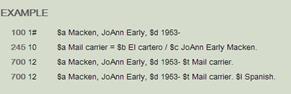 91
Multiple expressions of same work
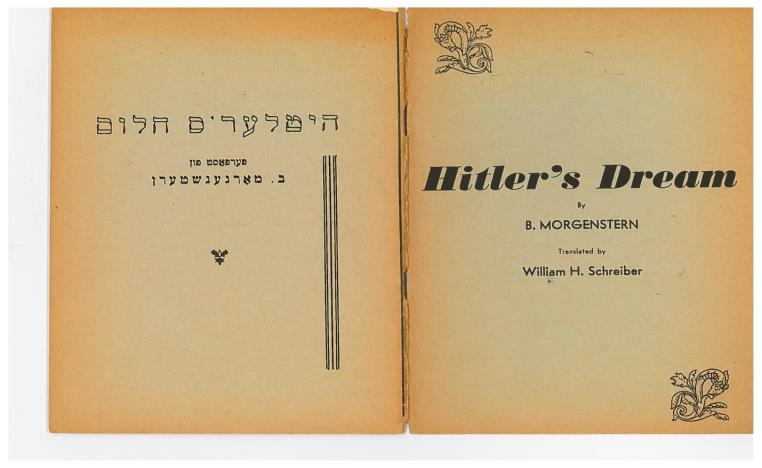 The cover of a work in Yiddish with a complete English translation.  The Yiddish reads “Hitler’s holem / ferfast fun B. Morgenshtern.”
92
The record under AACR2
1001# Morgenstern, B.
24010 Hitler’s holem. $l English & Yiddish.
24510 Hitler’s holem / $c ferfast fun B. Morgenshtern.
2461# $i Title from p.4 of cover: $a Hitler’s dream
500## Cover title.
500## Translated by William H. Schreiber.
93
The same book under the RDA regime
1001# Morgenstern, B., $e author.*
24510 Hitler’s holem = $b Hitler’s dream / $c ferfast B. Morgenshtern ; translated by William H. Schreiber.
2461# $i Parallel title from page 4 of cover: $a Hitler’s dream
70012 $i Contains (expression): $a Morgenstern, B.,
 $t Hitler’s holem.
70012 $i Contains (expression): $a Morgenstern, B.
 $t Hitler’s holem. $l English.
7001# Schreiber William H., $e translator.
*Notice that there is no 240.
94
Conferences
Though conference proceedings are essentially collections of essays, they are technically not compilations. Though each of the authors is a discrete individual creating a discrete work, the conference itself is the work (composed of the discrete works) of the body (composed of the discrete authors). Recall that under RDA 11.0 conferences are explicitly defined as corporate bodies.
95
Conferences
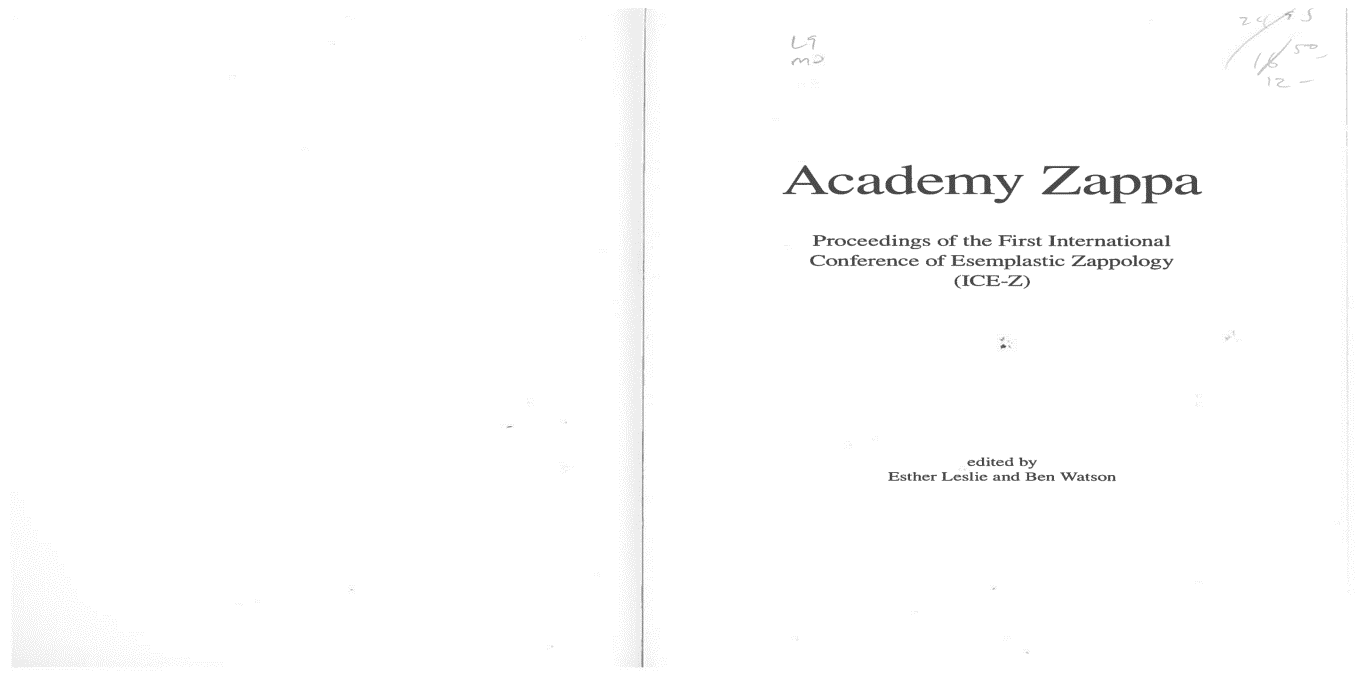 The title page.
96
Conferences Example
YES
1112# International Conference of Esemplastic Zappology $n (1st : $d 2004 : $c London), $j author. 
24510 Academy Zappa : $b proceedings of the first International Conference of Esemplastic Zappology (ICE-Z) / $c edited by Esther Leslie and Ben Watson. 
NO
1112# International Conference of Esemplastic Zappology $n (1st : $d 2004 : $c London), $j author. 
24010 Essays
24510 Academy Zappa : $b proceedings of the first International Conference of Esemplastic Zappology (ICE-Z) / $c edited by Esther Leslie and Ben Watson.
97
An aside on the 240
Since the 240 is the pivotal MARC field in collaborations and compilations, it may helpful to break down the varieties by inclusion of the 240 in their basic structure
May include 240
	-Collaborations with principal creator
	-Collaborations without principal creator 
Must include 240
	-Multiple works with 1 creator
No 240
	-Multiple works, multiple creators, and a collective title proper 	(manifestation)
	-Multiple works, multiple creators sans collective title proper 	(manifestation)
	-Multiple expressions of the same work
	-Conferences

Be advised that this is the basic structure, but that there are always exceptions, e.g. conference proceedings translated into another language.
98
Test #2
The promised 2nd in-class test

Using the handouts provided, please determine using the data available if the piece is a collaboration or compilation, and of which variety.
99
The answers
100
Whew
It’s time to talk about …
101
Conventional Collective Titles
The instruction RDA 6.2.2.10.2
• Used with the AAP for a given creator for compilations of two or more of an author’s works and are exhaustive or contain everything that author ever wrote within a genre
In MARC, these are the generic titles that occur in the 240 and in the 7XX $t.
• Conventional collective titles are added even when a distinctive title is present on these types of compilations
102
[Speaker Notes: Driver, please pull up instruction]
Conventional Collective Titlescontinued
In RDA 6.2.2.10.2 …
•  Note that “Selections” is not one of our choices
•Also because of the “If none of these terms is appropriate …” clause, pretty much anything can be used, so long as it is true of each work in the compilation
103
But Bob, what if the compilation has two different genres or is not exhaustive?
In the event that a compilation is not exhaustive  or has two or more types of works, use the appropriate term with “$k Selections”:
Non-exhaustive:
	Novels. $k Selections
	Paintings. $k Selections
Two or more types and not exhaustive:
	Works. $k Selections
104
Some examples
• Dick, Philip K. $t Works. $k Selections. $f 2006
	Manifestation title: Selected works of Philip K. Dick
• Stevens, Wallace, $d 1879-1955. $t Poems. $k Selections 
	Manifestation title: Harmonium	
•  Talbott, Robert M. $t Poems. $k Selections
	Manifestation title: 6 swell poems
105
Selections, again
$t Selections = Bad
$k Selections = Good
106
Relationship designators
Relationship designators clarify relationships between and among the various Groups:
• Relationships between PFCs and resources
• Relationships between resources
• Relationships between PFCs
107
Examples
Relationship designators have a very distinctive appearance:

1001# Boudinot, Ryan, $d 1972- $e author.
7001# Chick, Jack T., $e illustrator.
70012 $i Contains (work): $a Graves, Robert, $d 1895-1985. $t I, Claudius
70012 $i Contains (expression): $a Graves, Robert, ǂd 1895-1985. ǂt I, Claudius. $l Hungarian.
108
The instructions
The use of relationship designators is obvious in most cases. The lists in the appendices are longer than most of the sections governing their use.
PFCs with WEMI – RDA 18-22, Appendix I
WEMI with WEMI – RDA 24-28, Appendix J
PFC with PFC – RDA 29-32, Appendix K
109
[Speaker Notes: Resource = wemi]
$?
$e – 100-110, 700-710: PFCs only 
	Andrews, George E., $e editor
	GloboChem, $e issuing body
$j – 111, 711: conferences; $e already in use
	 Blahblah Conference $n (27th : $c Istanbul), $j author
$i…$a – 700-730:  WEMIs to include PFCs + $t
	$i Contains (work): $a Guinn, Jeff. $t Manson
	$i Contains (expression): $a Chanson de Roland. $l Swahili
110
$i … $a
$i in the 7xx fields provides relationship information much the same way a 246 $i does.
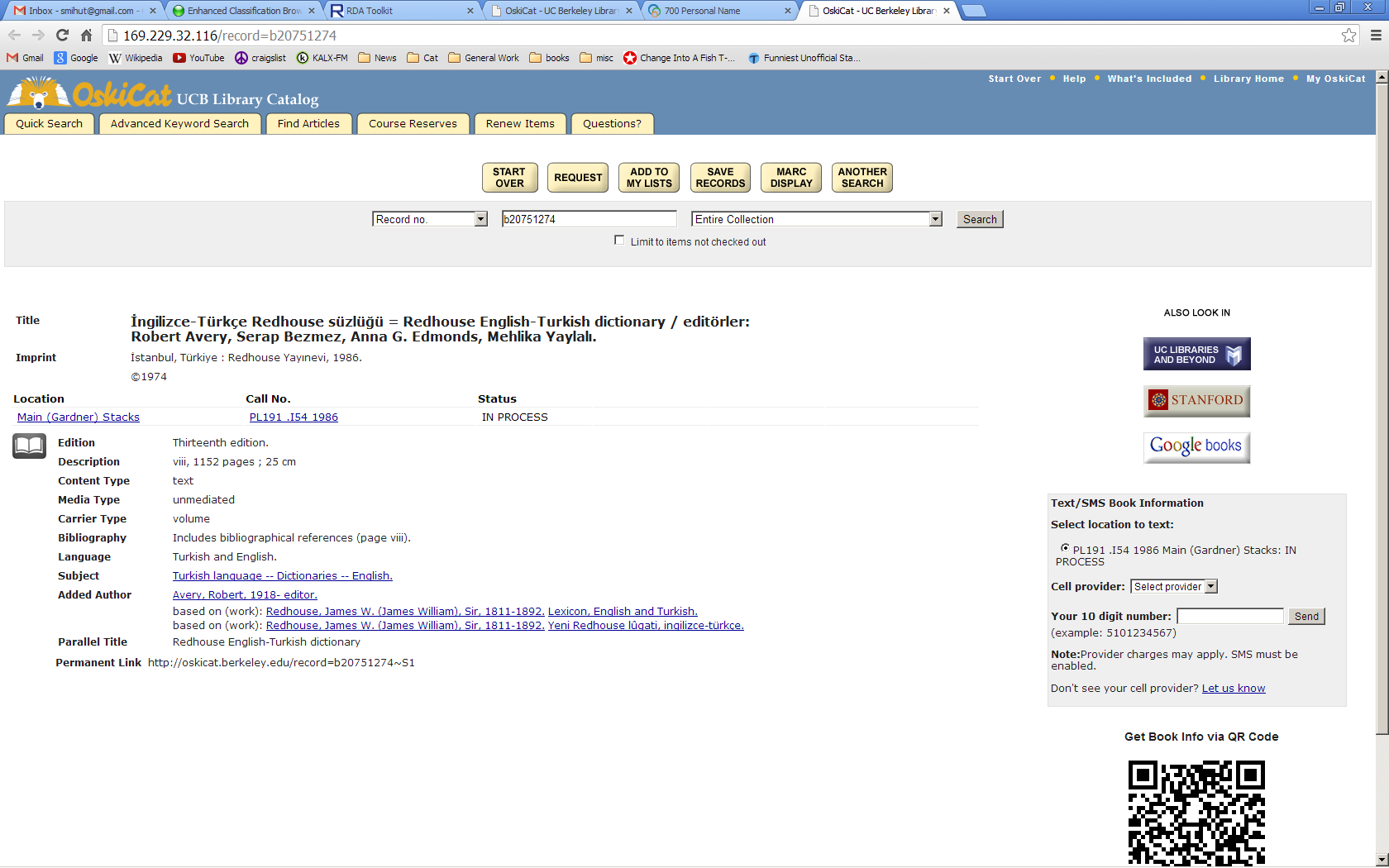 111
A few points of interest
• RDA 17, “Primary relationships,” as it is, has not yet been officially implemented
• For UCB the appendices are closed lists, per UCB PS to Appendices I-L.
•Appendix L, “Relationships between concepts, objects, events, and places,” has not yet been written. 
•The creator relationship is Core, but the rest are strongly recommended.
• Appendix K is used only for authorities as of this moment
112
How I & J are arranged
•WEMI order, with sub-arrangements based on function.  It pays to understand WEMI.
• Most entries in appendix J have reciprocal terms referenced, e.g. 
	adaptation of (work) … Reciprocal 	relationship: adapted as (work)  
• the parenthetical portion is a part of the designator
113
[Speaker Notes: Show em the appendices—driver.]
Another way to understand the WEMI order
CREATORS  WORKS
CONTRIBUTORS EXPRESSIONS
MANUFACTURERS, etc.,  MANIFESTATIONS
OWNERS, AUTOGRAPHERS, etc.,  ITEMS
114
Compilers, editors, and editors of compilations
There is often some confusion between these terms at first:

Compiler (RDA Appendix I.2.1): associated with the work, this a PFC whose arrangement and selection of aggregate works has produced a new work.

Editor (RDA Appendix I.3.1): associated with the expression, this is a PFC who contributes clarifications and/or provides supplemental review to the creator’s work

Editor of compilation (RDA Appendix I.3.1): associated with the expression, this is a PFC who contributes clarifications and/or provides supplemental review to a compilation.

Cataloger’s judgment is central.
115
On a related note,
….
116
Reproductions
A structured entry is the preferred means

Same carrier?   775
Different carrier?  776
Use a complementary note to flesh out details if deemed necessary
Instructions for locally reproduced reproductions are forthcoming
117
[Speaker Notes: Note to self: is it worth it to tell them about notes?]
Example 1: same carrier
1001# Wiesel, Elie, $c 1928- $e author.
24510 Un di velt hot geshvign / $c Eliezer Vizl.
264#0 [Oakland, Calif.] : $b U.C. Library Bindery, $c 2009.  
300## 253 pages ; $c 23 cm 
338## volume $2 rdacarrier
77508 $i Reproduction of (manifestation): $a Wiesel, Elie, 	1928- $t Un di velt hot geshvign. $d Buenos Ayres : 	Tsentral-Farband fun Poylische Yidn in Argentine, 1956. 	ǂw (DLC)   56055550 ǂw (OCoLC)214977210
118
[Speaker Notes: More discussion.]
Example 2: different carrier
1001# Ringwalt, J. Luther $q (John Luther), $e author
24510 Anecdotes of General Ulysses S. Grant.
264#1 Washington, D.C. : $b Library of Congress 	Preservation Microfilming Program, $c 1993.
300## 1 microfilm reel (118 pages) ; $c 35 mm
338## microfilm reel $2 rdacarrier
776 08 $i Reproduction of (manifestation): $a 
	Ringwalt, J. Luther (John Luther) $t Anecdotes of 	General Ulysses S. Grant $d Philadelphia : J.B. 	Lippincott Company, 1886. ǂw (DLC)   56055550 	ǂw (OCoLC)214977210
119
[Speaker Notes: Look at the 264: think about it more.-- $n : do we need it? Look ma, no obscenities!]
The End
120